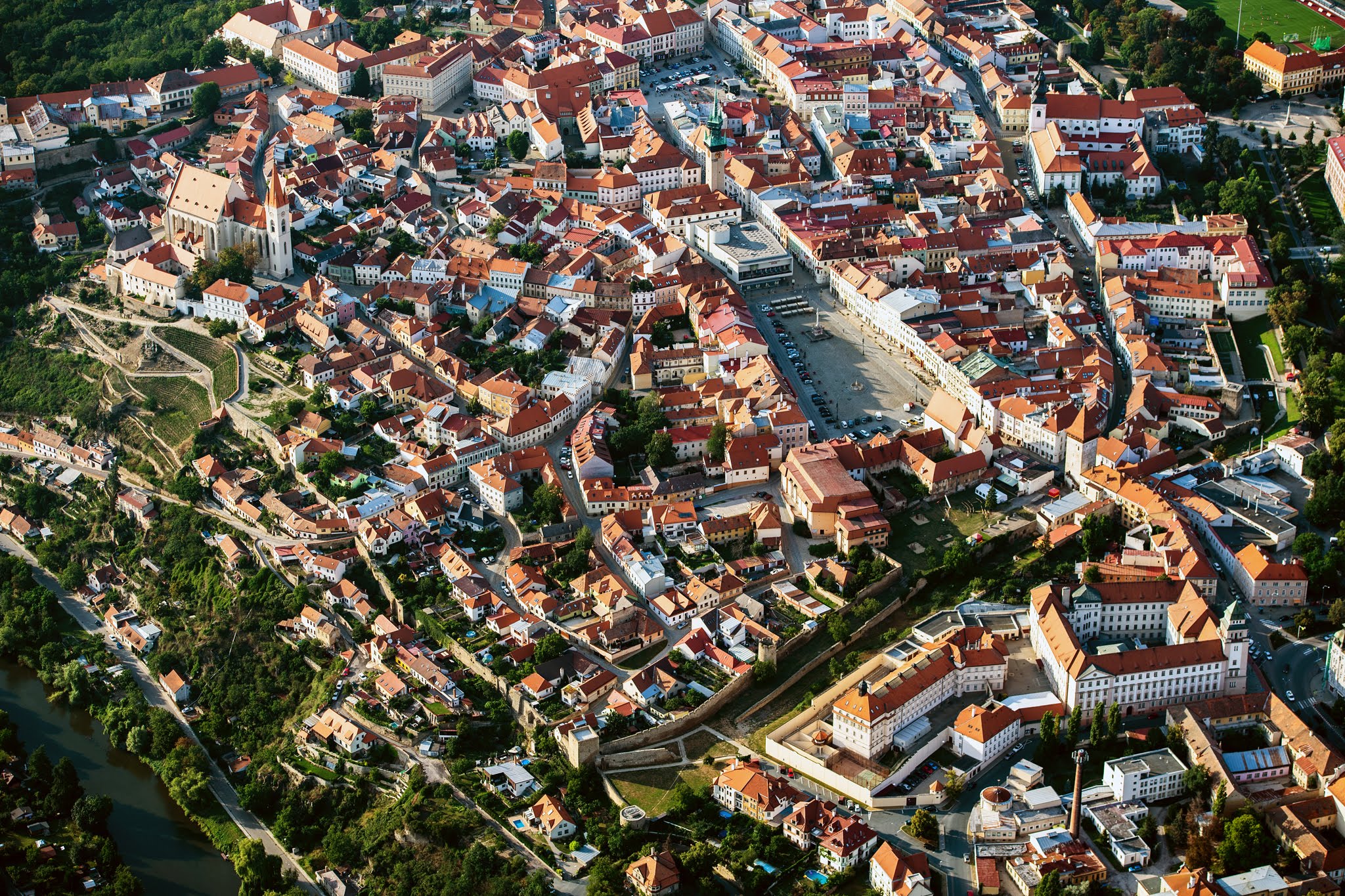 Perspektivy role metropolitních oblastí v naplňování rozvojových priorit České republiky a Evropské unie pohledem Ministerstva pro místní rozvoj
Regionální workshop, Brno, 27. ledna 2022
Dr. Ing. Marie ZEZŮLKOVÁ, ředitelka Odboru regionální politiky MMR
Aktuální východiska I. -  podpora metropolitní spolupráci
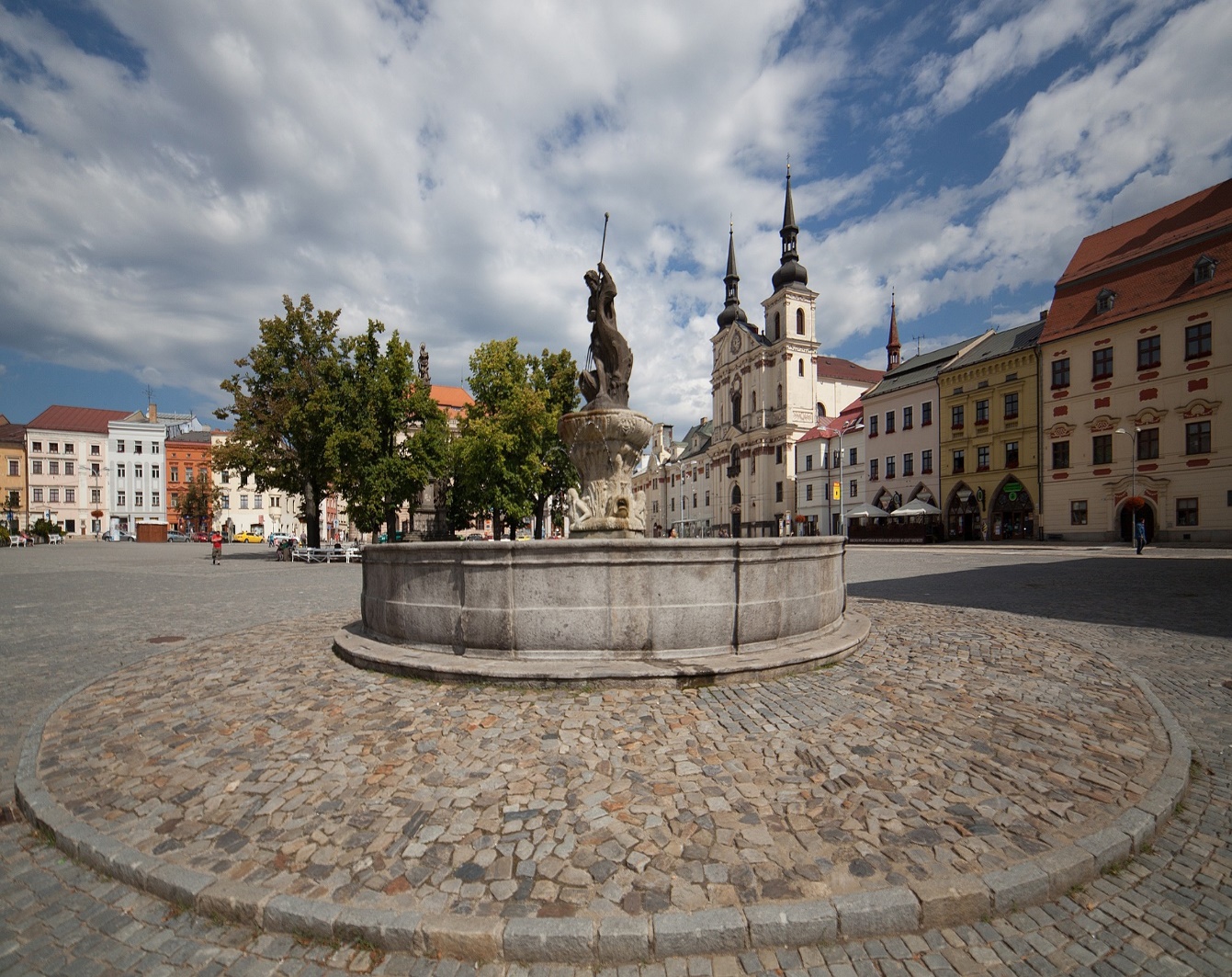 Programové prohlášení vlády:

Posílíme funkční spolupráci na úrovni metropolitních oblastí a aglomerací prostřednictvím Integrovaných územních investic.
[Speaker Notes: Podrobnosti dále]
Aktuální východiska II. – předsednictví ČR
ČR od 1. 7. 2022 předsednickou zemí EU
Proběhne neformální setkání ministrů - tzv. ministeriáda
MMR usiluje o propagaci přínosů nástroje ITI a sdílení dobré praxe mezi ostatní členské státy
Hledáno téma politiky soudržnosti, které by z pohledu ministrů bylo nosné a zajímavé
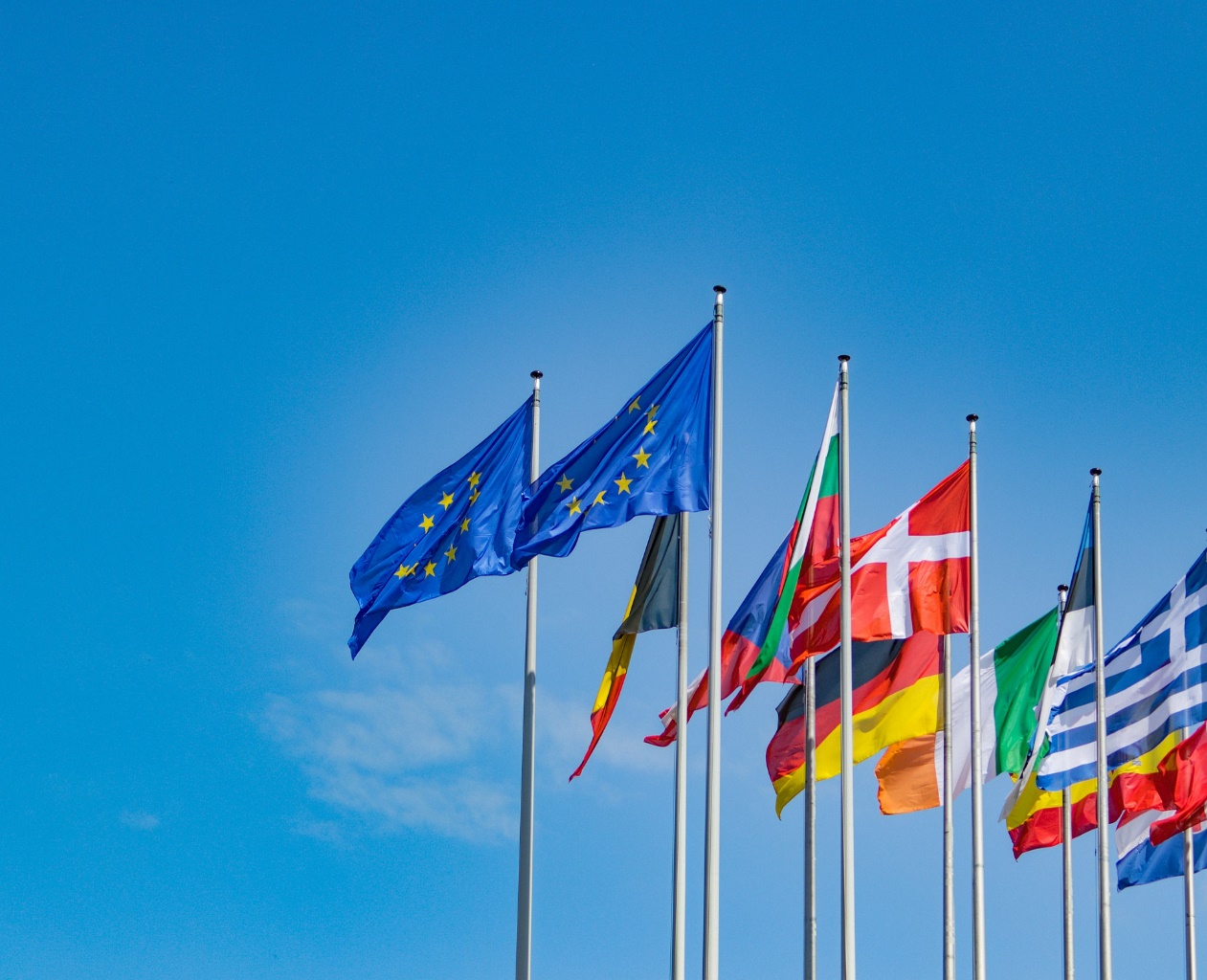 Aktuální východiska III. -  Koordinace regionálního rozvoje a územního plánování
Těsná spolupráce s útvarem územního plánování
Slaďovány klíčové pojmy a řešeny hlavní bariéry
Následovat bude diskuze o možnostech a rozsahu propojení nástrojů územního plánování a regionálního rozvoje – předpoklad prostorového plánování ve funkčních městských oblastech
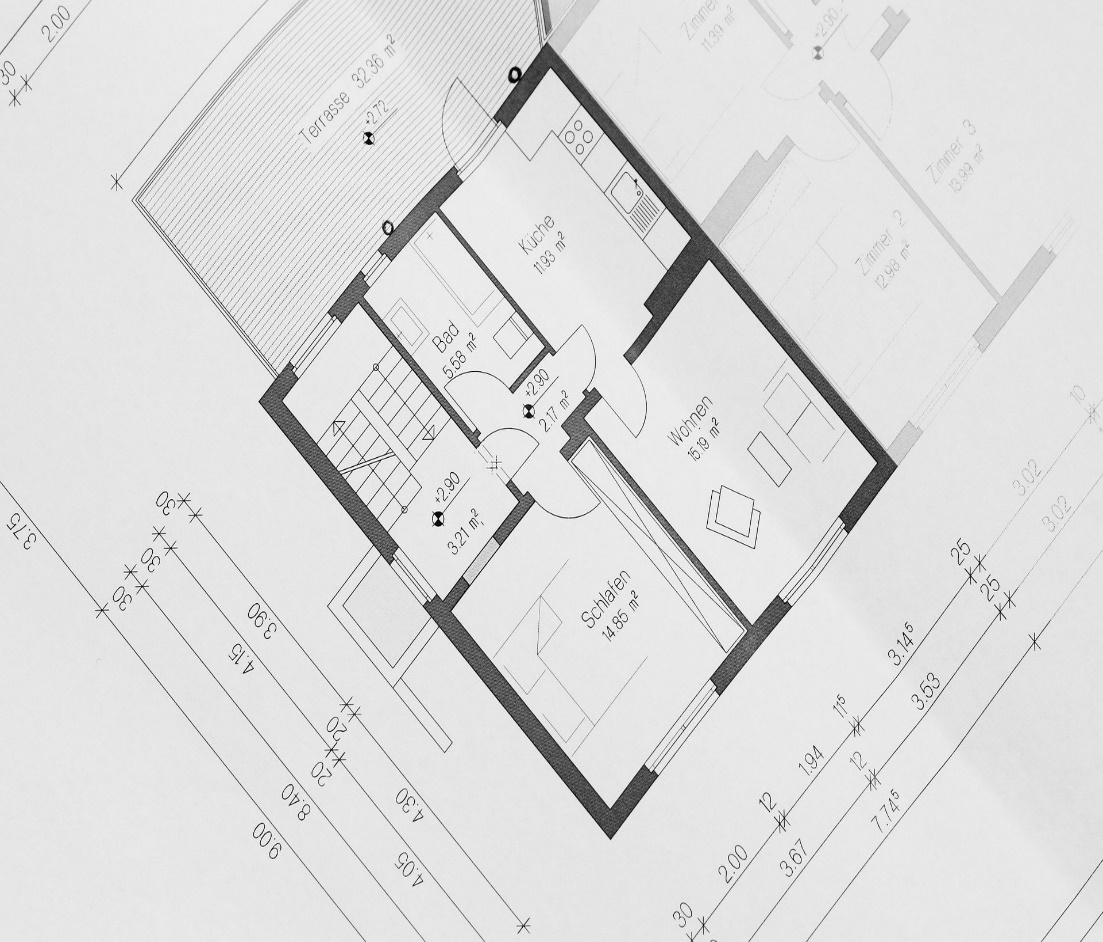 A jaké priority budou naplňovány?
Strategie regionálního rozvoje ČR 2021+ a její struktura
Schválena usnesením vlády č. 775/2019 ze dne 4. 11. 2019
Reálná podpora metropolitních oblastí v ČR je dosahována prostřednictvím nástroje ITI
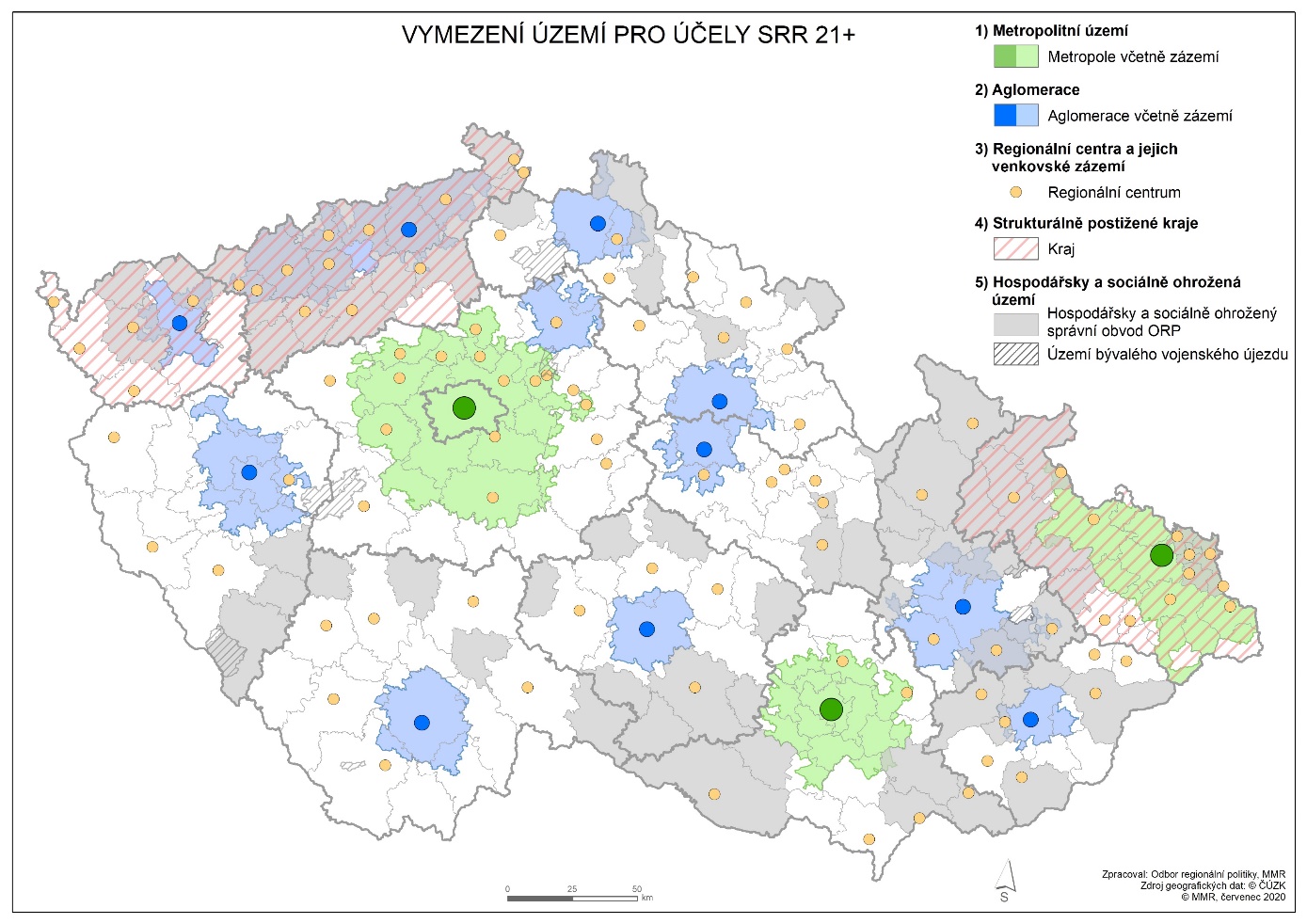 [Speaker Notes: Národní priority regionální politiky reflektovány SRR 2021+, která musí vytvářet podmínky pro jejich následnou realizaci.

Jádro národní regionální politiky a podpory metropolí a aglomerací představuje  evropská politika soudržnosti
Reálná podpora metropolitních oblastí v ČR je dosahována prostřednictvím nástroje ITI (viz dále)]
Finanční zdroje EU pro období 2021–2027 (2030)
[Speaker Notes: Tento a další slide jsou věnovány prioritám politiky soudržnosti na evropské úrovni; Green deal v závěrečné části prezentace]
Alokace v programech
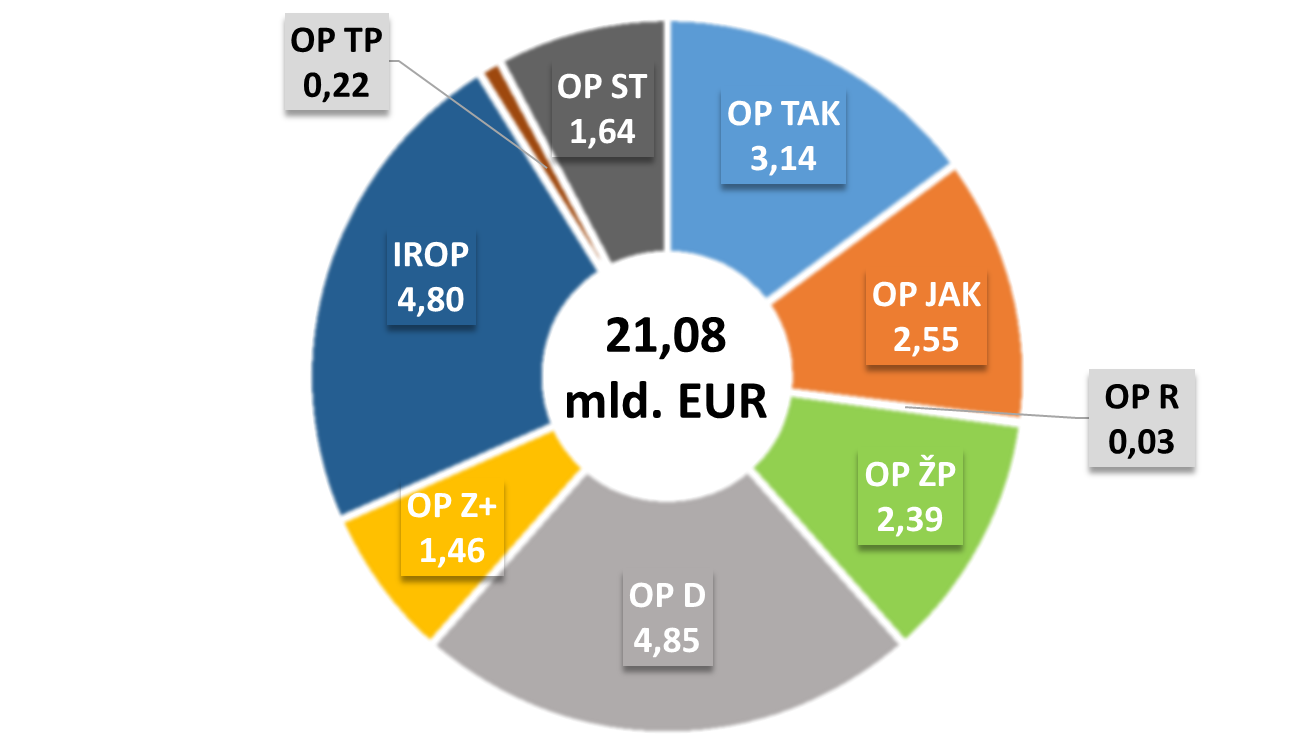 [Speaker Notes: Detailní alokace na nástroj ITI uvedeny níže, na ITI předpokládáno vyčlenění více než 2 mld. EUR (k 25. 1. 2022)]
Ústřední prioritou politiky soudržnosti ve vztahuk metropolitním oblastem = Udržitelný rozvoj měst
Uvědomění dopadu růstu na všechny oblasti společnosti. Rozvoj měst je stále více svazován limity oblasti ekologické, sociální i ekonomické.
Udržitelný růst vyžaduje evoluci způsobu, jakým městské oblasti vykonávají své činnosti, jako je využívání zdrojů a pohyb osob a zboží. 
Kromě sociálních a ekonomických procesů se musí vyvíjet i fyzická infrastruktura.
Principy udržitelného rozvoje měst
Změna kvality růstu
Důrazné zohlednění potřeb budoucích generací
Spojení ekonomických rozhodnutí s rozhodnutími o životním prostředí
Zachování a minimalizace vyčerpávání neobnovitelných zdrojů
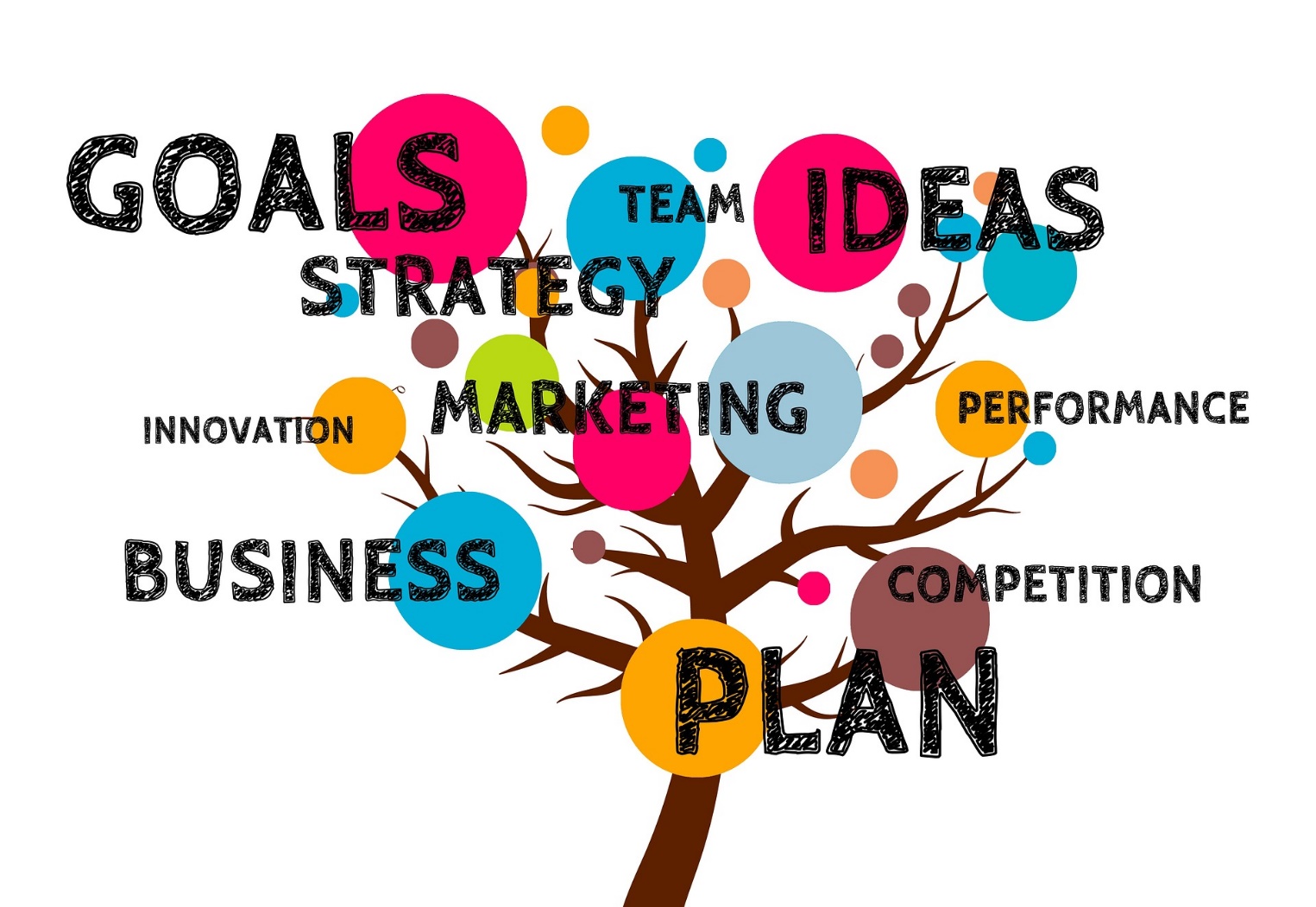 Udržitelný rozvoj měst EU
Podporuje strategickou vizi rozvoje městských oblastí;
Zaměřen na města všech velikostí, podporuje integraci napříč měřítky, od čtvrtí až po širší území;
Postaven na víceúrovňovém řízení a zapojení více stakeholderů, jejich koordinaci podle jejich příslušných rolí, dovedností, a zajišťuje aktivní zapojení občanů;
Integrace napříč odvětvími, nutí města pracovat napříč oblastmi politiky;
Založen na integraci více zdrojů financování;
Podporuje logiku orientovanou na výsledky a zavádí rámce pro monitorování a evaluace
[Speaker Notes: Povinný závazek vyčlenění 8% národního přídělu EFRR na SUD
Závazek zanesen do DOHODY o PARTNERSTVÍ]
Strategie metropolitních oblastí/aglomerací (nástroj ITI)
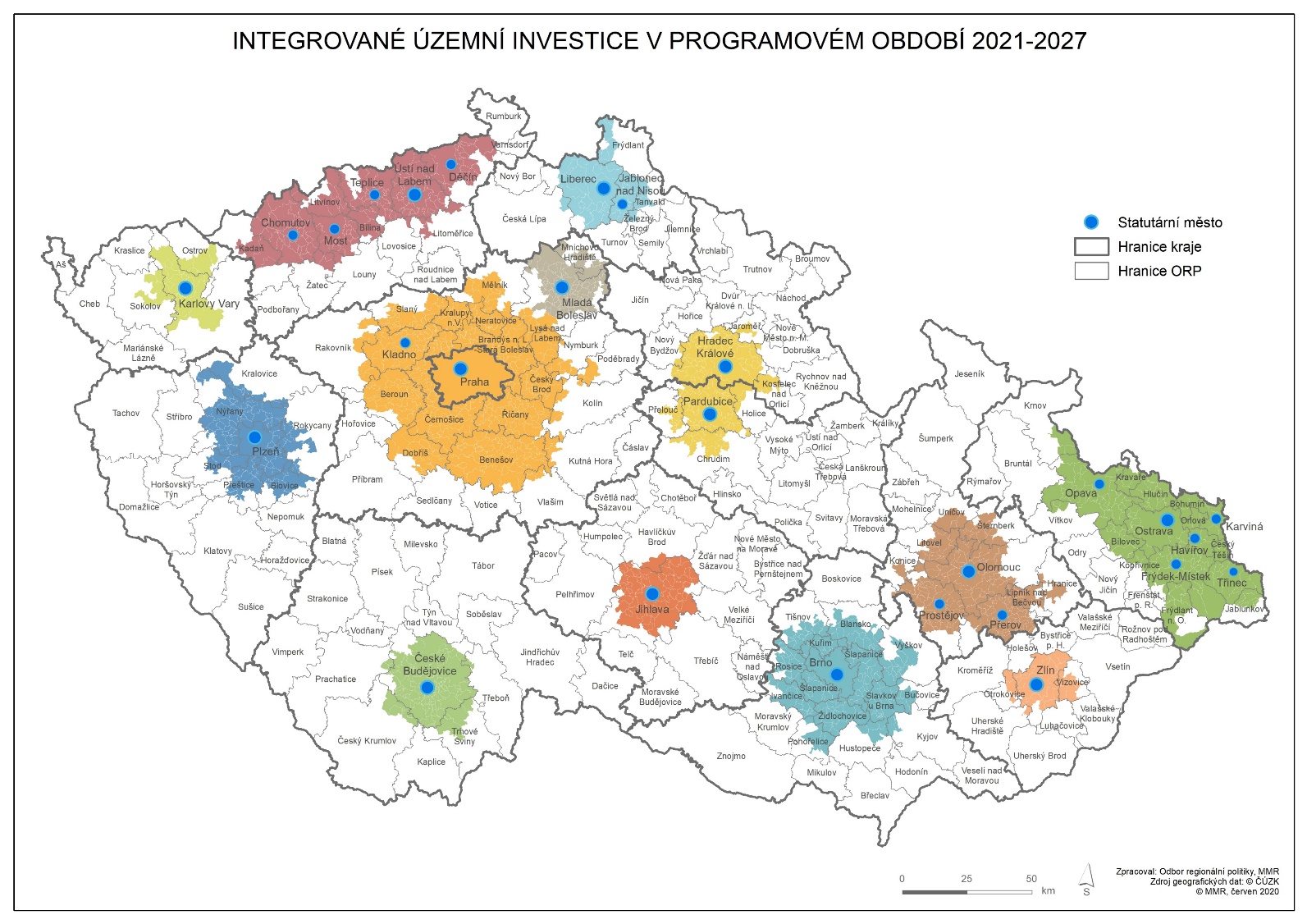 13 aglomerací a metropolitních oblastí v ČR
2021–2027 zasahují celkem 1 730 obcí, zahrnující 6,271 mil. obyv. na ploše 20 375 km2
Vymezení provedeno MMR
Vymezení na bázi funkčních vazeb → překonávání územně-správního členění a roztříštěné sídelní struktury
[Speaker Notes: ITI 2021–2027 zasahuje celkem ze 1 730 obcí, které mají 6,271 mil. obyv. na ploše 20 375 km2]
Integrované územní investice v PO 2021–2027
Nástrojem politiky soudržnosti EU a regionální politiky ČR
Nástroj pro rozvoj metropolitních oblastí a aglomerací → jádrové město a obce v zázemí
Legislativní konstrukce přes novelu zákona 248/2000 Sb.
Struktury řízení aglomerace vybudovány na neformální bázi (řídicí výbor aglomerace, pracovní skupiny aj.) 
Metodický rámec stanovuje MMR – MPIN
V evropském měřítku rozsáhlá podpora
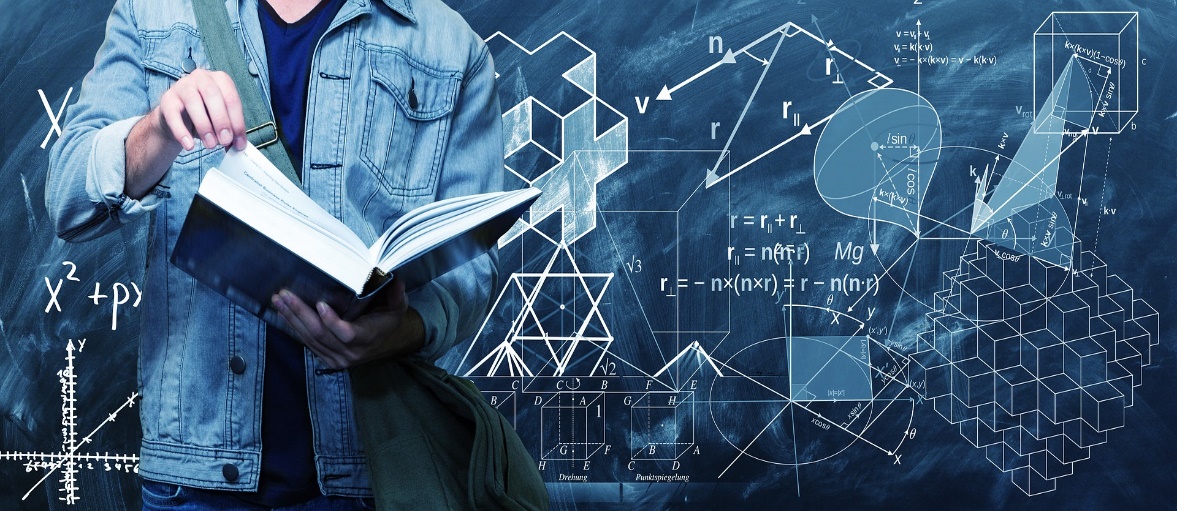 Finanční alokace na nástroj ITI v operačních programech
[Speaker Notes: Celkem 2 046 639 933 mld. EUR – vychází z návrhu OP zaslaných EK]
Podpora metropolitní spolupráce prostřednictvím platforem Národní stálé konference a Regionálních stálých konferencí
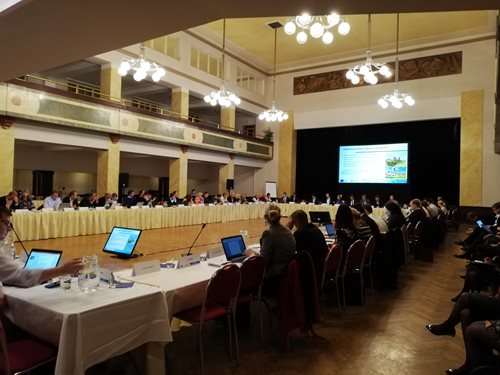 Podpora vzájemného dialogu partnerů napomáhajícího lepší koordinaci investičních aktivit v území
Koordinace a sladění územní dimenze a tematického zaměření programů EU fondů s promítnutím územně koncentrovaných intervencí
Financování z OPTP
Představa o budoucí úloze metropolitních oblastí
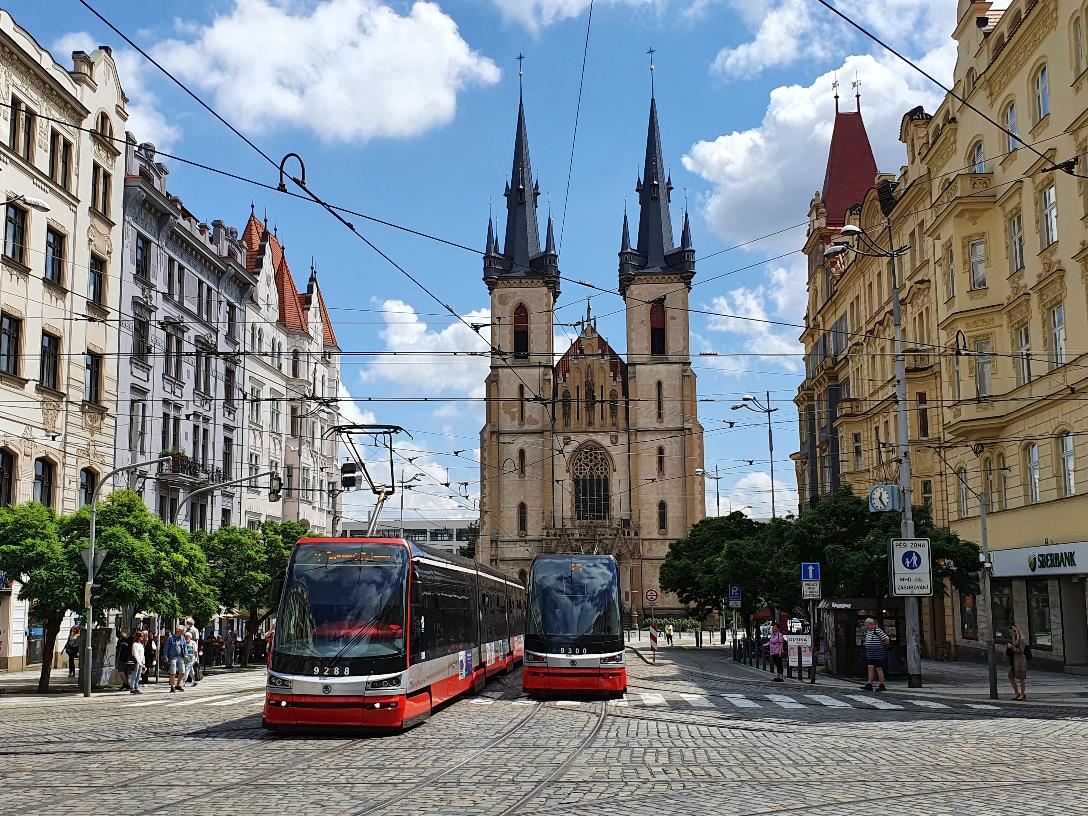 Stimulace regionálního rozvoje a naplňování regionální politiky soudržnosti
Kompetence vytvářet strategické a koncepční dokumenty pro území více obcí
Koordinace aktérů v území
[Speaker Notes: Neformální struktury mohou dále pokračovat, avšak z dlouhodobého hlediska považujeme za nutné transformování do formalizovaných struktur s jasnými pravidly fungování vyjasněné jmenování členů, jejich odpovědnost, statut a jednací řád atd. – (pokud se nezformalizuje, metropolitní spolupráce nepřežije nejspíše pokles kohezní obálky v roce 2030) 

MMR předpokládá, že metropolitní/aglomerační úroveň bude využívána k usměrňování regionální politiky na regionální úrovni (územně přesahující stávající hranice krajů)
nutno vybavit kompetencí vytvářet společné územní strategie pro území odlišné území obce/kraje/státu

MMR sleduje formalizací struktur zejména téma regionálního rozvoje, uvedené nevylučuje,  že bude sloužit pro potřeby výkonu veřejných služeb v území apod.
za žádnou cenu nechceme využívat dále zastupitelstev statutárních měst

Vznik FUA bude na dobrovolném rozhodnutí v území, nepředpokládáme, že by byl povinný]
Představa o budoucí úloze metropolitních oblastí II.
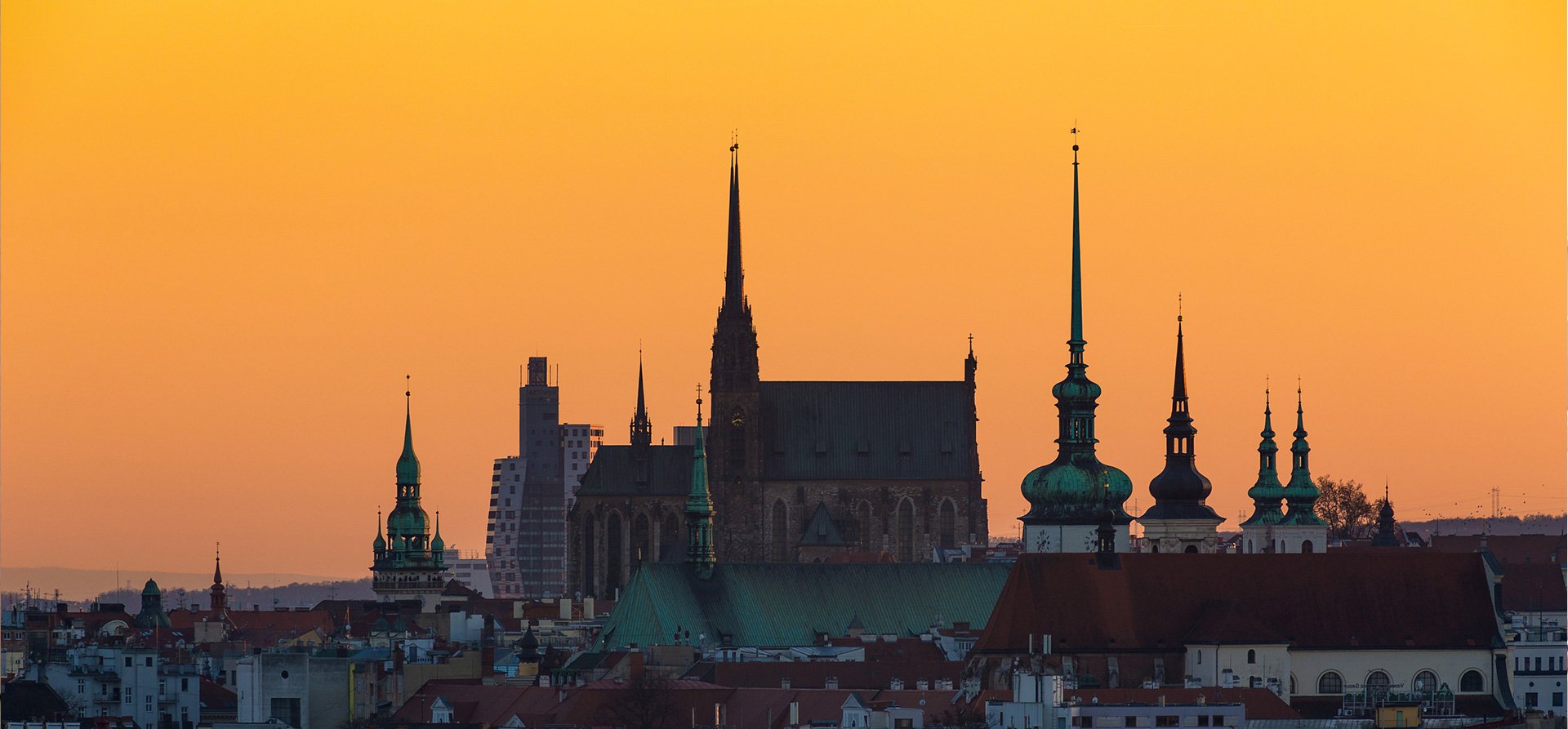 Napomáhání optimalizaci veřejné infrastruktury v území
Podpora žadatelů
Příprava projektů strategického charakteru
Prohlubování spolupráce s kraji
Představa o dalším směřování metropolitní spolupráce
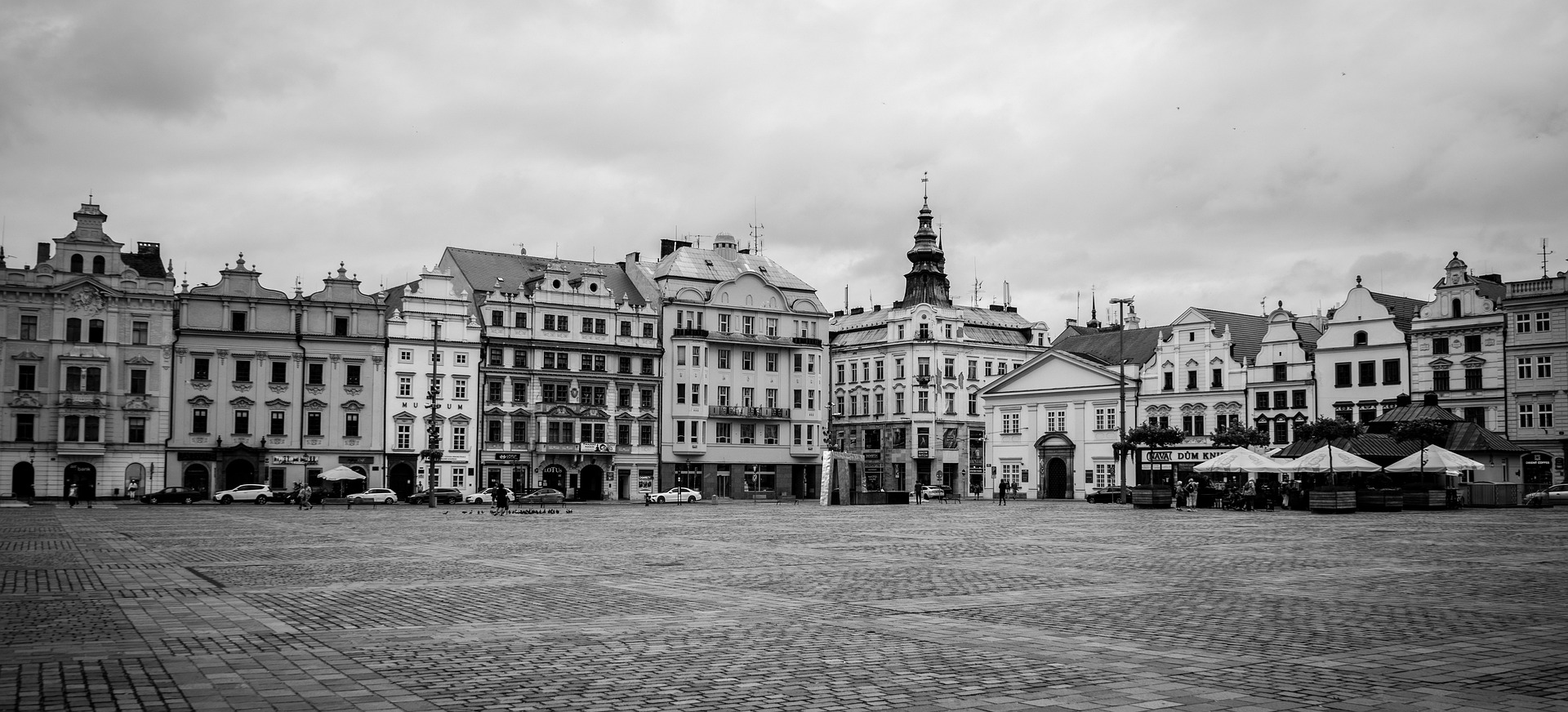 Představy odlaďovány prostřednictvím PS METAG
MMR má zájem na vytvoření vhodnějšího legislativního rámce nejpozději v horizontu let 2024–2025
Žádoucí formalizace řídicích struktur aglomerací (jasná pravidla fungování vyjasněné jmenování členů, jejich odpovědnost, statut a jednací
Udržitelné financování
Akční plán Evropské komise Financování udržitelného růstu (2018)
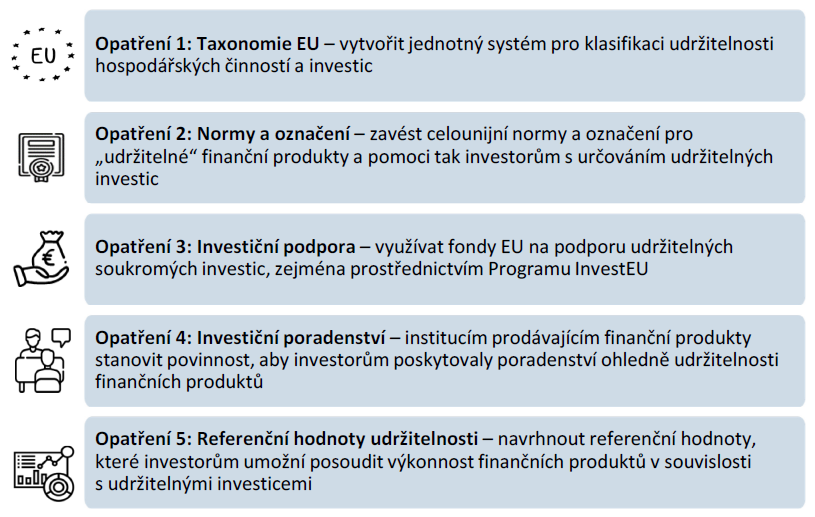 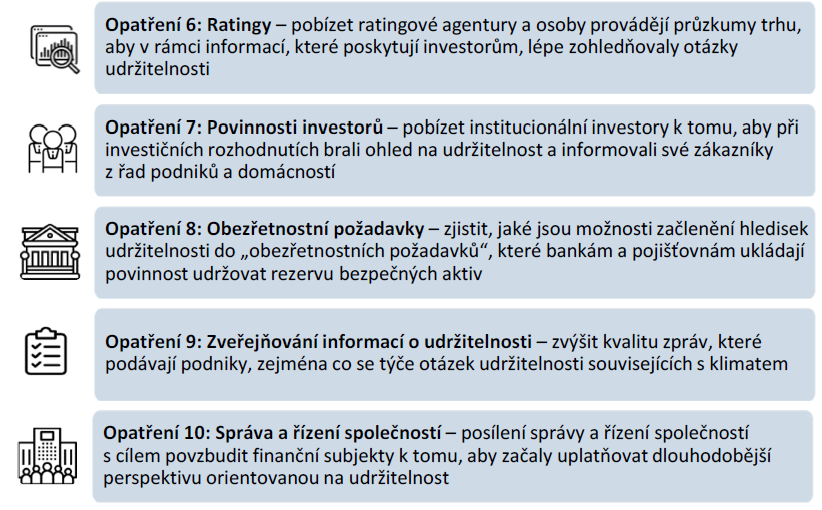 [Speaker Notes: Budoucí podpora investic, nejen v metropolitních oblastech, ale i dalších zemích vč. jednotlivých sektorů hospodářství bude SILNĚ OVLIVŇOVÁNA opatřeními proti hrozbám, kterou přestavuje změna klimatu.

V roce 2015 podepsaly Evropská unie (EU) a její členské státy Pařížskou dohodu s cílem posílit globální reakci na hrozbu, kterou představuje změna klimatu. Jedním z jejích cílů je zajistit, aby finanční toky byly v souladu se směřováním k nízkým emisím skleníkových plynů a s rozvojem odolným vůči změně klimatu.

V roce 2018 Komise vypracovala Akční plán pro udržitelné financování, který zahrnuje opatření na přesměrování soukromých financí k udržitelným investicím, řízení finančních rizik spojených se změnou klimatu a zlepšení udržitelné správy a řízení společností v soukromém sektoru.

Pro přesměrování soukromých a veřejných financí k udržitelným investicím bude ze začátku zapotřebí důslednějších opatření EU. EK:
ve svých činnostech se zaměřila na zvýšení transparentnosti na trhu, 

nepřijala zatím doprovodná opatření, která by umožnila řešit otázku nákladů neudržitelných hospodářských aktivit,

bude muset uplatnit jednotná kritéria s cílem určit udržitelnost investic, které ze svého rozpočtu podporuje, a lépe zaměřit úsilí na vytváření udržitelných investičních příležitostí.

Akční plán:
7 z 10 opatření je zaměřeno na přesměrování finančních prostředků k udržitelným investicím ZVYŠOVÁNÍM TRANSPARENSTNOSTI (opatření 1, 2, 4, 5, 6, 7, 9)
Akční plán nedoprovázelo žádné konkrétní opatření, které by řešilo otázku environmentálních a sociálních nákladů neudržitelných činností]
Udržitelné financování
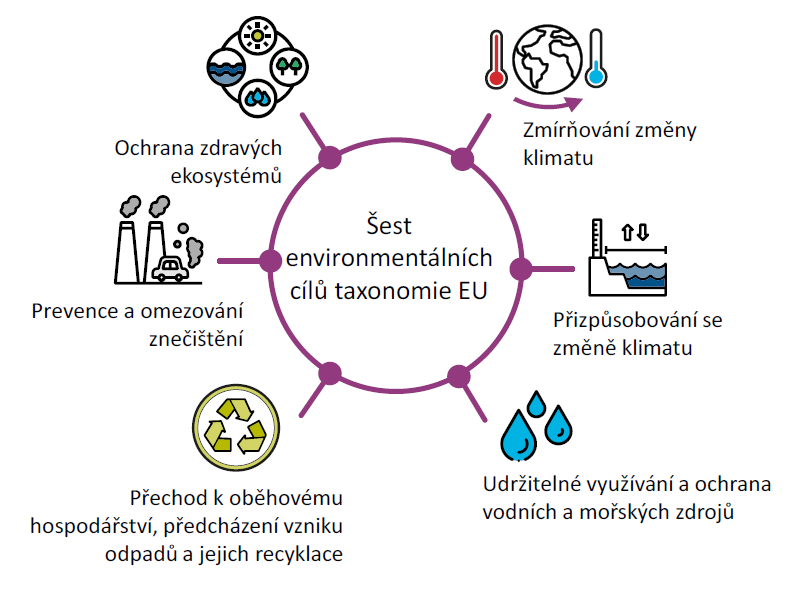 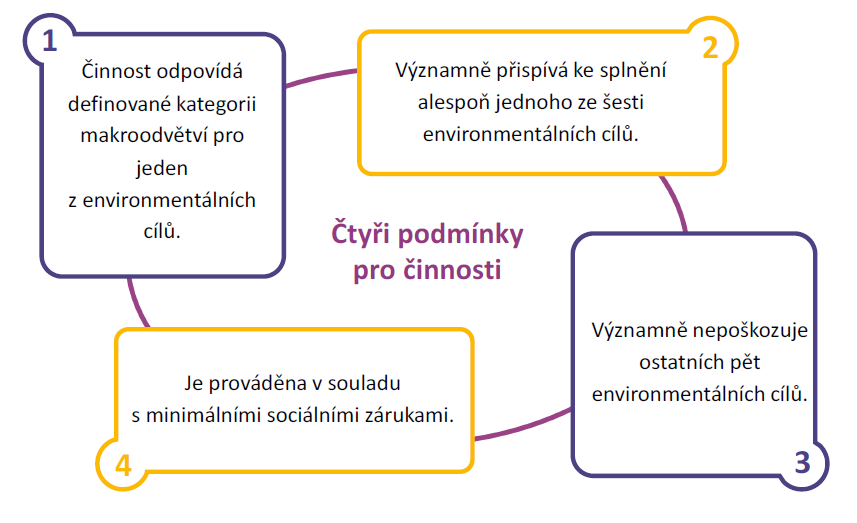 [Speaker Notes: Jedním z cílů Akčního plánu pro udržitelné financování je vytvoření Taxonomie EU – jednotný systém pro klasifikaci udržitelnosti činností a projektů.
EK se rozhodla zavést taxonomii EU prostřednictvím nařízení EU, které stanoví příslušný rámec, a řady právních aktů, které podrobněji stanoví kritéria taxonomie EU pro prověřování environmentální udržitelnosti hospodářských činností.

Taxonomie EU vytyčuje 6 environmentálních cílů. 
udržitelné činnosti musejí významně přispívat k plnění alespoň jednoho z těchto cílů,

a nesmějí významně poškozovat uskutečňování kteréhokoli z ostatních pěti environmentálních cílů.

Aby mohla být hospodářská činnost považována za environmentálně udržitelnou v souladu s nařízením o taxonomii, musí splňovat 4 podmínky (viz. slide)]
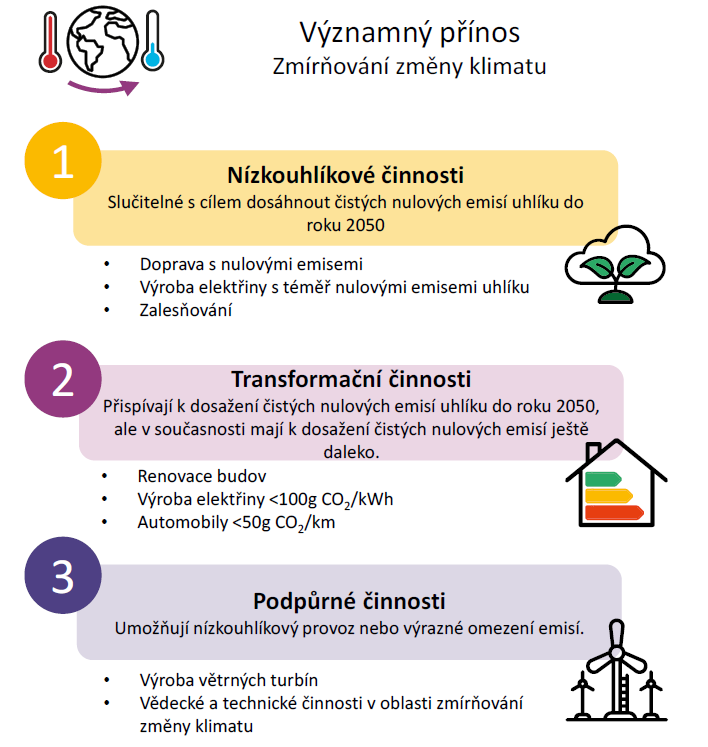 Udržitelné financování
Příklady činností, které jsou podle taxonomie EU považovány za činnosti významně přispívající ke zmírňování změny klimatu.
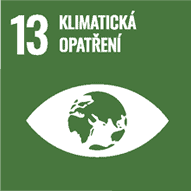 Udržitelné financování a dopady na samosprávy
Použití EU taxonomie v činnosti územních samospráv:
podrobnější povinné nefinanční výkaznictví podniků; 
realizace projektů fondů EU ve vztahu k prokazování udržitelnosti projektů;  
veřejné zadávání, zejména v souvislosti s uplatněním zásady „sociálně a environmentálně odpovědného zadávání a inovací“ podle § 6 odst. 4 zákona o zadávání veřejných zakázek.
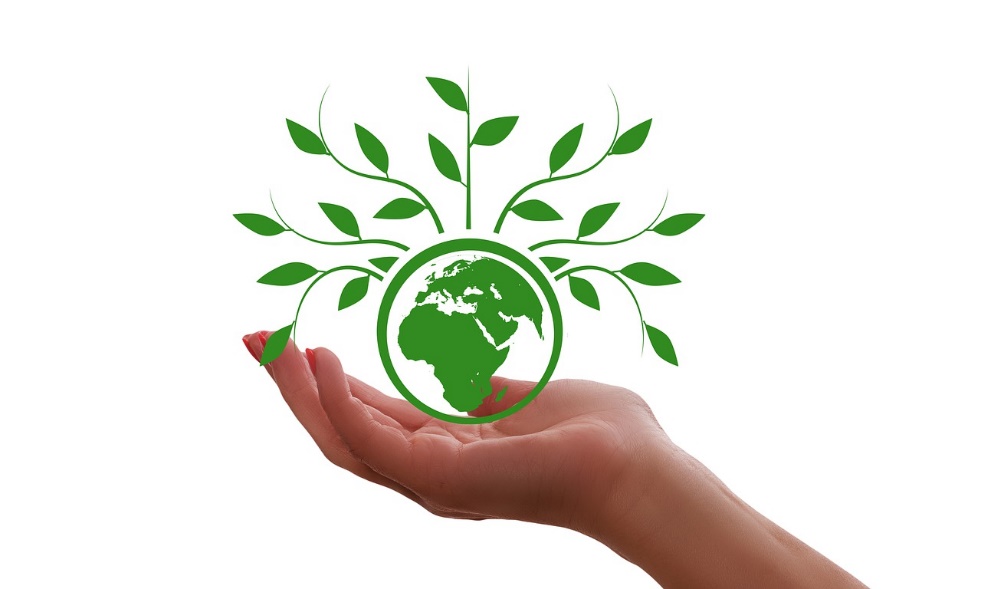 [Speaker Notes: Jak se bude týkat územních samospráv a jejich podniků?

Použití EU Taxonomie má být daleko rozsáhlejší než jen v oblasti finančnictví. Zejména se s ní počítá ve třech oblastech, které souvisí přímo či nepřímo s investiční činností územních samospráv, a to v:

podrobnějším povinném nefinančním výkaznictví podniků; 
projektech fondů EU ve vztahu k prokazování udržitelnosti projektů; a 
veřejném zadávání, zejména v souvislosti s uplatněním zásady „sociálně a environmentálně odpovědného zadávání a inovací“ podle § 6 odst. 4 zákona o zadávání veřejných zakázek.]
Diskuze
Ve vztahu ke Green Dealu hledány možnosti širšího zapojení obcí, krajů a dalších územních stakeholderů a jejich možného příspěvku při naplňování závazků GD nejen jako žadatelů 
Zvažují města přijetí klimatických závazků (uhlíková neutralita)?
Jaké hlavní bariéry města spatřují?
[Speaker Notes: Klimatické dohody – klimatická neutralita obcí apod.]
Diskuze a komentáře
Marie Zezůlková
ředitelka odboru regionální politiky
Ministerstvo pro místní rozvoj
marie.zezulkova@mmr.cz 
mob 724-536-177
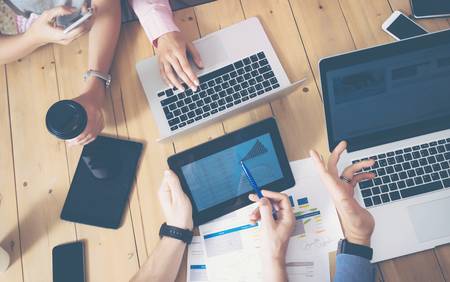